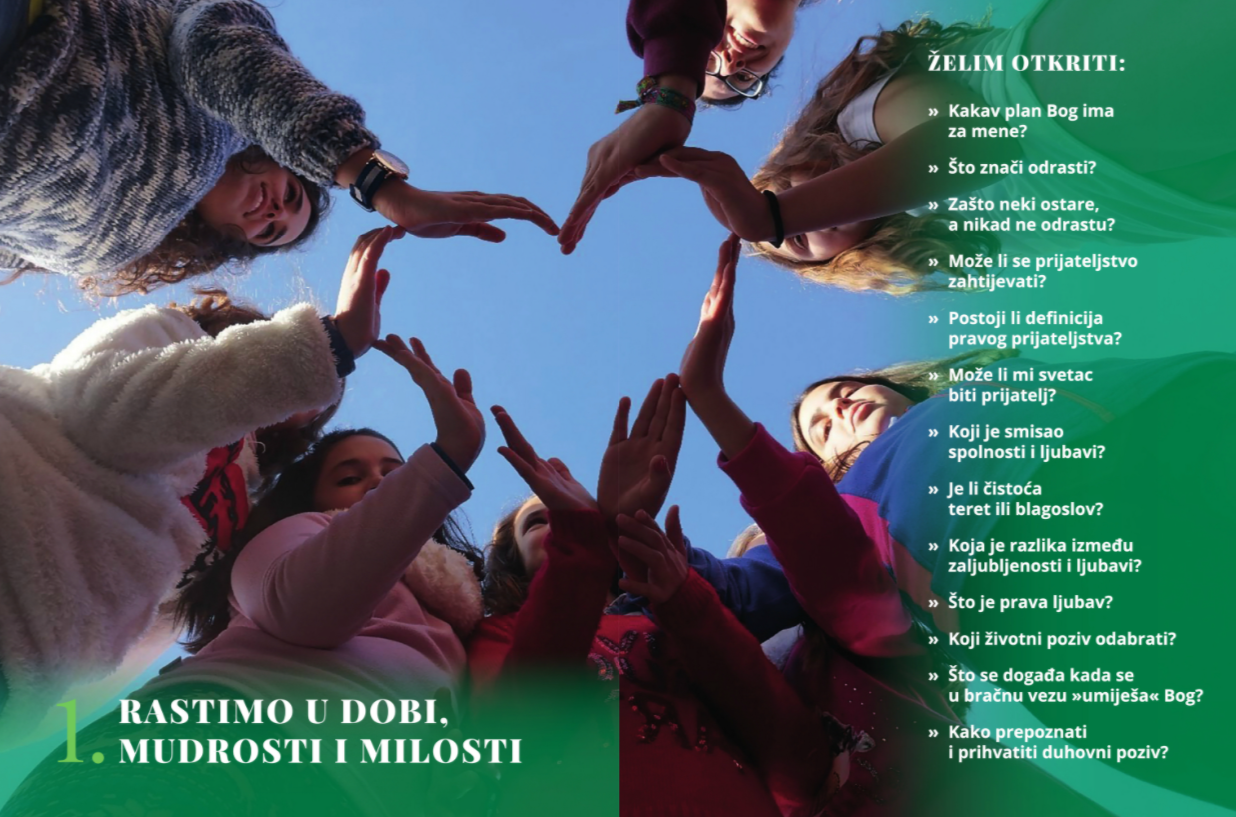 8.a